(Из опыта работы)
Формирование основ духовно-нравственного воспитания детей дошкольного возраста посредством театральной деятельности в условиях реализации ФГОС ДО.
Презентацию подготовила: Маковецкая Татьяна Кузьминична
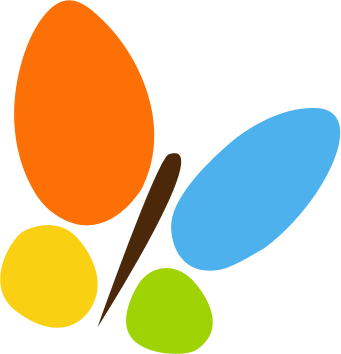 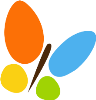 «Чуткость, восприимчивость к красотев детские годы несравненно глубже,чем в поздние периоды развития личности.Потребность в красивому утверждаетморальную красоту, рождая непримиримостько всему пошлому, уродливому.»
В. А. Сухомлинский.
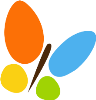 2
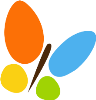 Использование театрализованной деятельности в целях духовно-нравственного воспитания детей в условиях реализации ФГОС ДО требует соблюдения следующих условий:
Создание предметно-игровой среды
Социальное партнерство с семьей
3
В
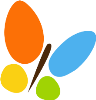 Создание предметно-игровой среды
В группе созданы условия способствующие духовно-нравственному воспитанию дошкольников  средствами театрализованной деятельности: 
1. создана предметно-развивающая среда, которой оборудована театральная зона, где размещены:
- различные виды театров: бибабо, настольный, , пальчиковый,
- реквизиты для разыгрывания сценок и спектаклей, набор кукол, ширма для кукольного театра,  элементы костюмов, маски;
- атрибуты для различных игровых позиций: природный материал, афиши, касса, билеты, 
2. подобраны специальные тексты;
3. моделируются проблемные ситуации с доступным нравственным содержанием, лежащие в основе театрализованных игр; 
4. в театрализованную игру включаются эмоционально-экспрессивные, предметно-действенные и речевые средства взаимодействия.
4
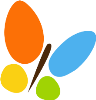 Социальное партнерство с семьей
-Ознакомление родителей с задачами, содержанием театрализованной деятельностью;
-Индивидуальные и групповые консультации;
-Проведение анкетирования с целью выяснения их отношения к духовно-нравственному воспитанию;
-Установление согласованных действий и единых требований к воспитанию детей;
-Приглашение на детские праздники, развлечения;
-Проведение рекламной компании.
Совместная деятельность  такова:
-Создание предметно-развивающей среды в группе; 
 -"Трудовой дисант"  изготовление и подбор атрибутов к праздникам, театрализованных мероприятий, изготовление костюмов;
- Тесное взаимодействие воспитателя, музыкального руководителя и родителей воспитанников;
-Участие в музыкальных праздниках  родителей воспитанников .
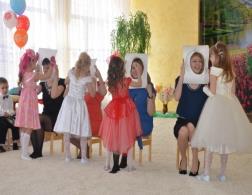 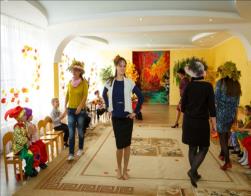 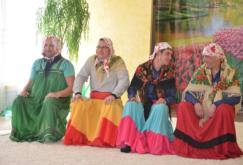 5
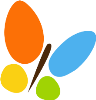 Сотрудничество с семьями воспитанников -  это
- укрепление партнерских отношений с семьей каждого воспитанника;
- объединение усилий для развития каждого ребенка; 
- привлечение к участию в различных мероприятиях  ДОУ;
активизация  работы по пропаганде театрализованной деятельности через все доступные средства.
повышение педагогической компетентности родителей;
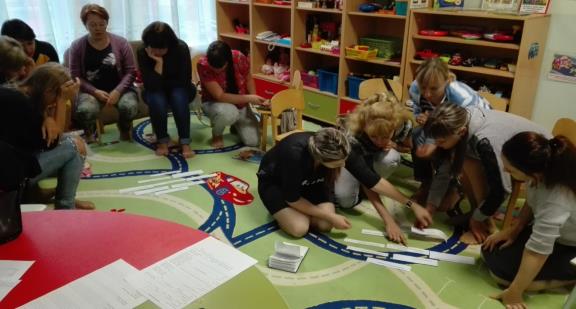 6
Театрализованная деятельность во взаимодействии с воспитанниками родителей  является источником развития гуманных чувств, моральных переживаний ребёнка и содействует приобщению его к духовным ценностям, подтверждение тому  развлечение «Осенняя ярмарка» , «Мамин день», «Защитники  Отечества»
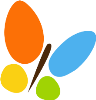 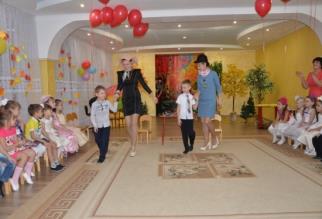 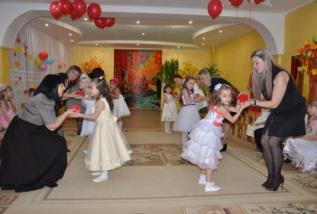 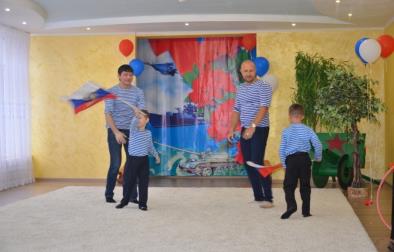 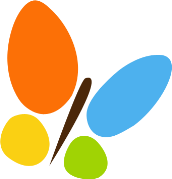 7
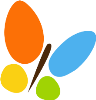 Детство – чудные года!
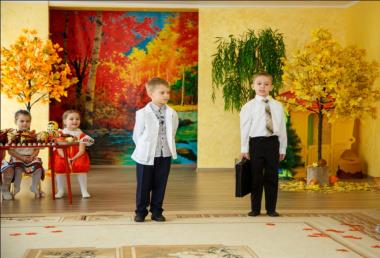 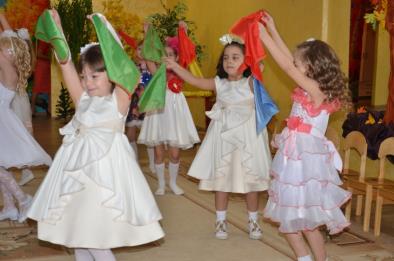 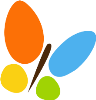 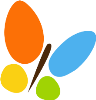 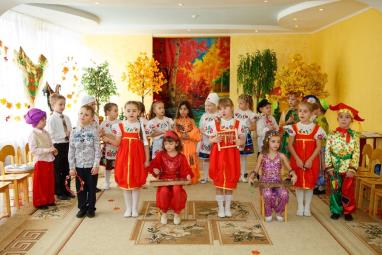 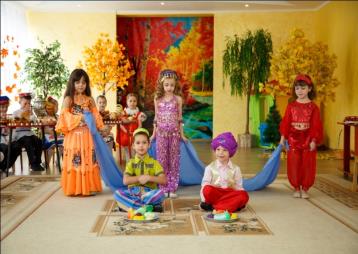 8
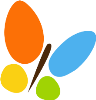 Детство – праздник навсегда!
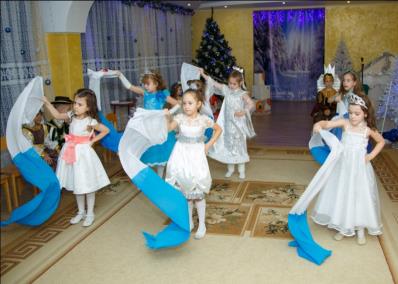 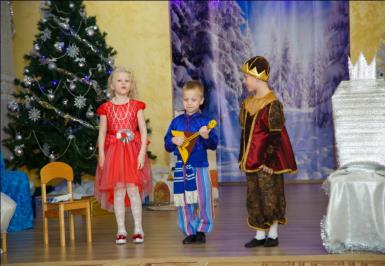 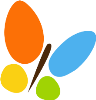 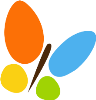 9
Вы приходите без опаски -
В театр -  чудо - сказки
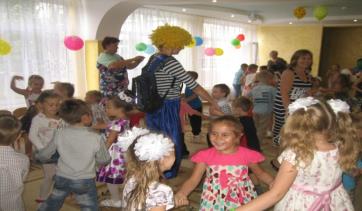 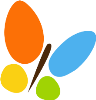 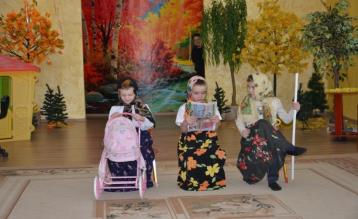 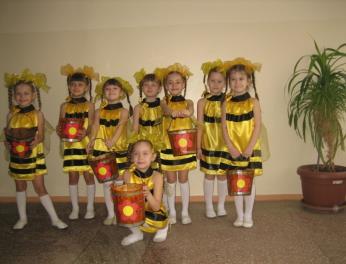 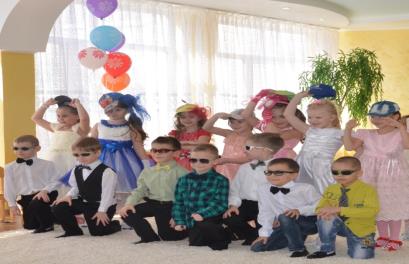 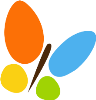 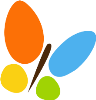 10
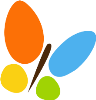 Каждая театральная игра – это «маленькая жизнь»
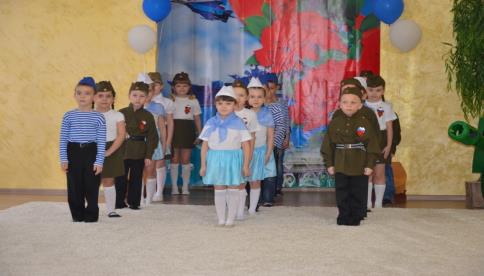 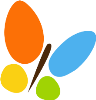 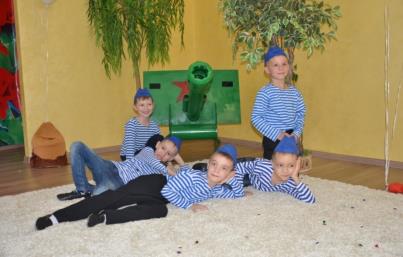 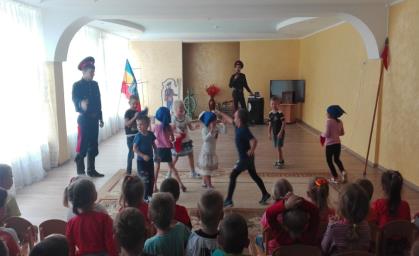 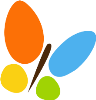 11
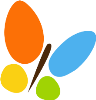 Таким образом, театрализованная деятельность - одна из самых демократичных, доступных для детей видов искусства, она позволяет решать актуальные проблемы духовно –нравственного воспитания. Использование педагогического потенциала театрализованной деятельности способствует формированию нравственных качеств дошкольников; осмыслению духовных и нравственных  ценностей; повышению нравственной культуры как воспитанников, так и педагогов и родителей; обновлению содержания и форм осуществления духовно-нравственного воспитания дошкольников; укреплению сотрудничества МДОУ с семьей.
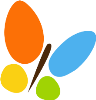 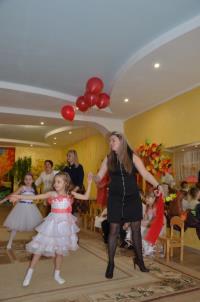 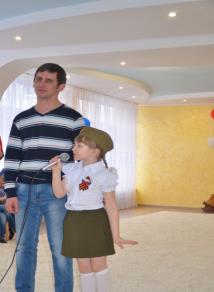 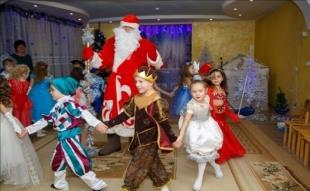 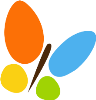 12